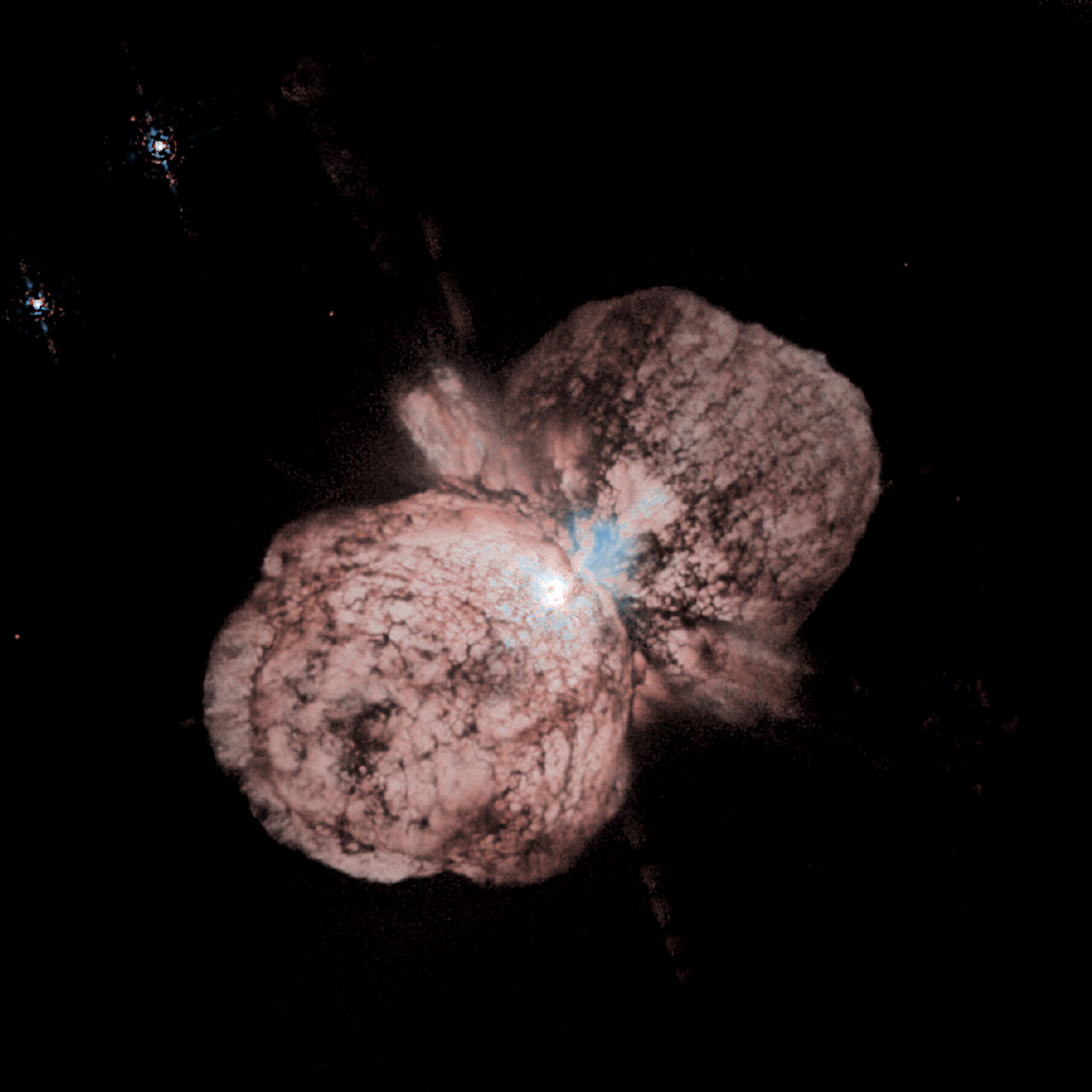 h Carinae: 170 years after its Great Eruption
Noel Richardson
University of Toledo
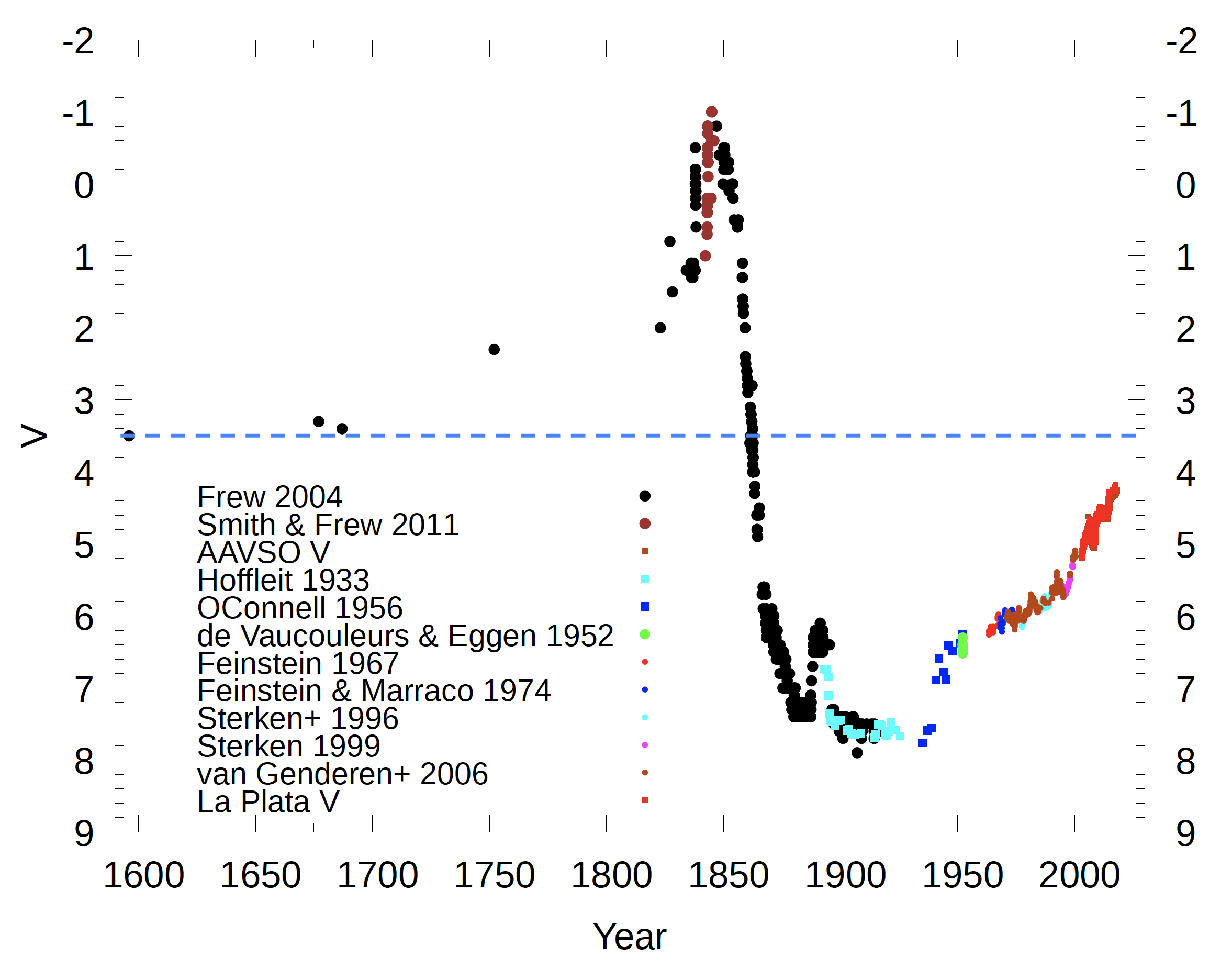 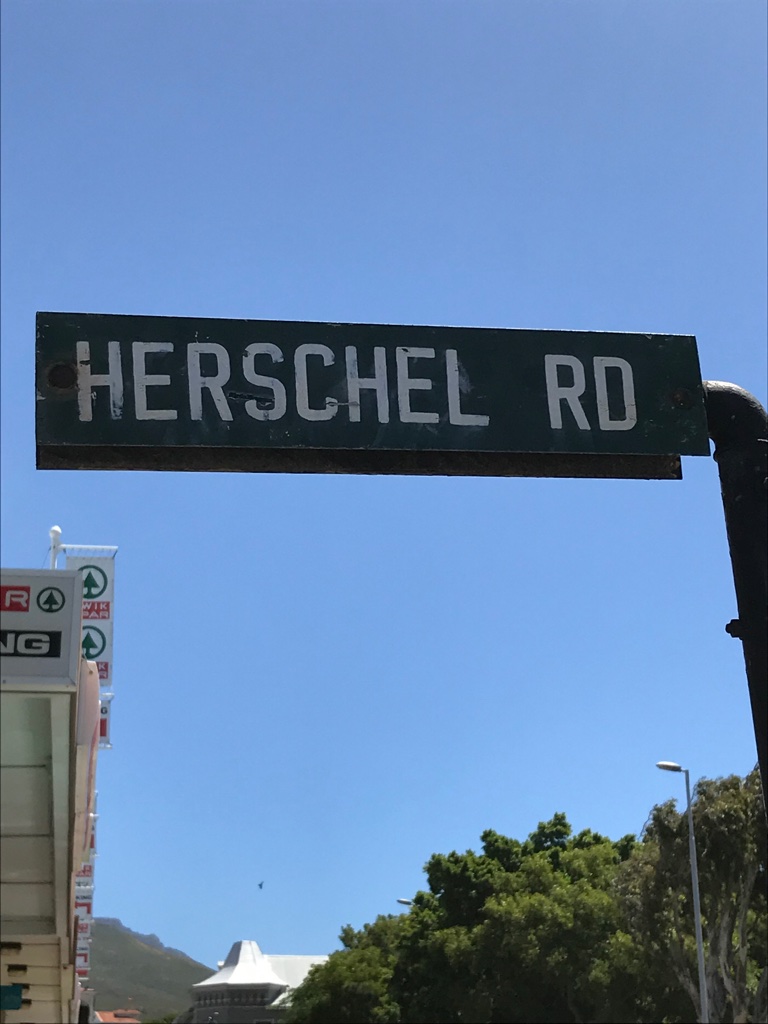 Damineli+19
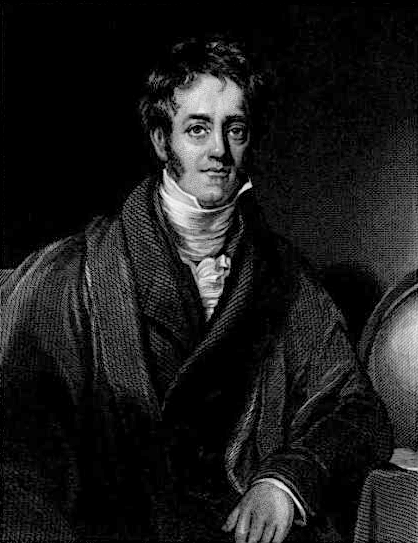 Damineli+2019; Davidson & Humphreys 1997
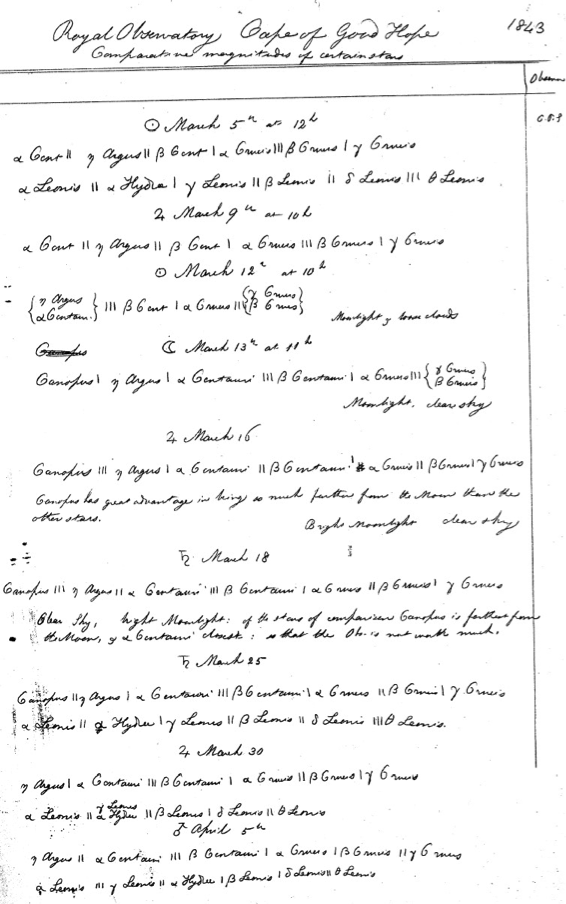 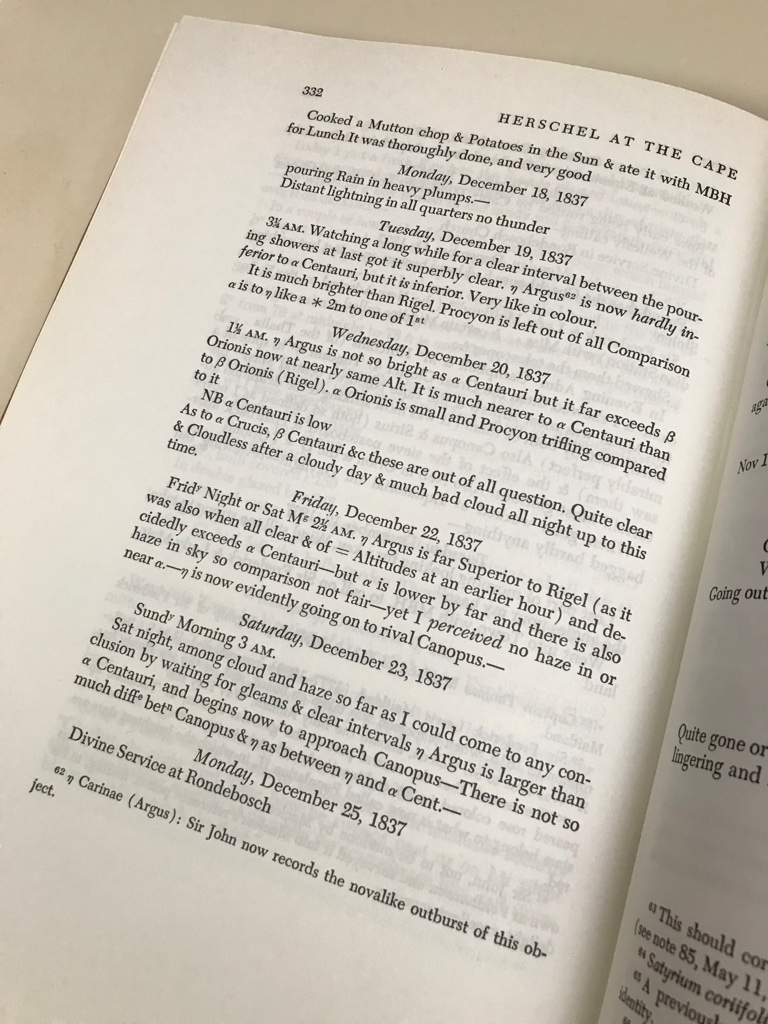 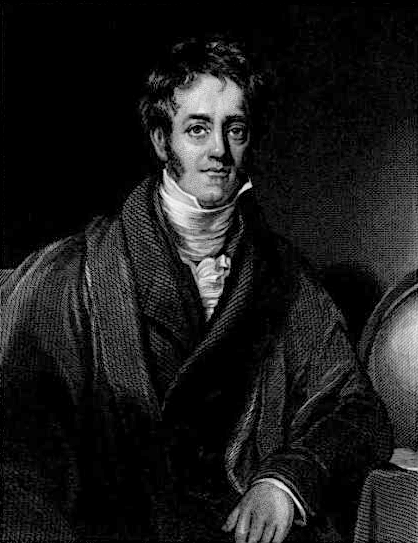 Smith & Frew (2011)Herschel at the Cape
Smith & Frew (2011)
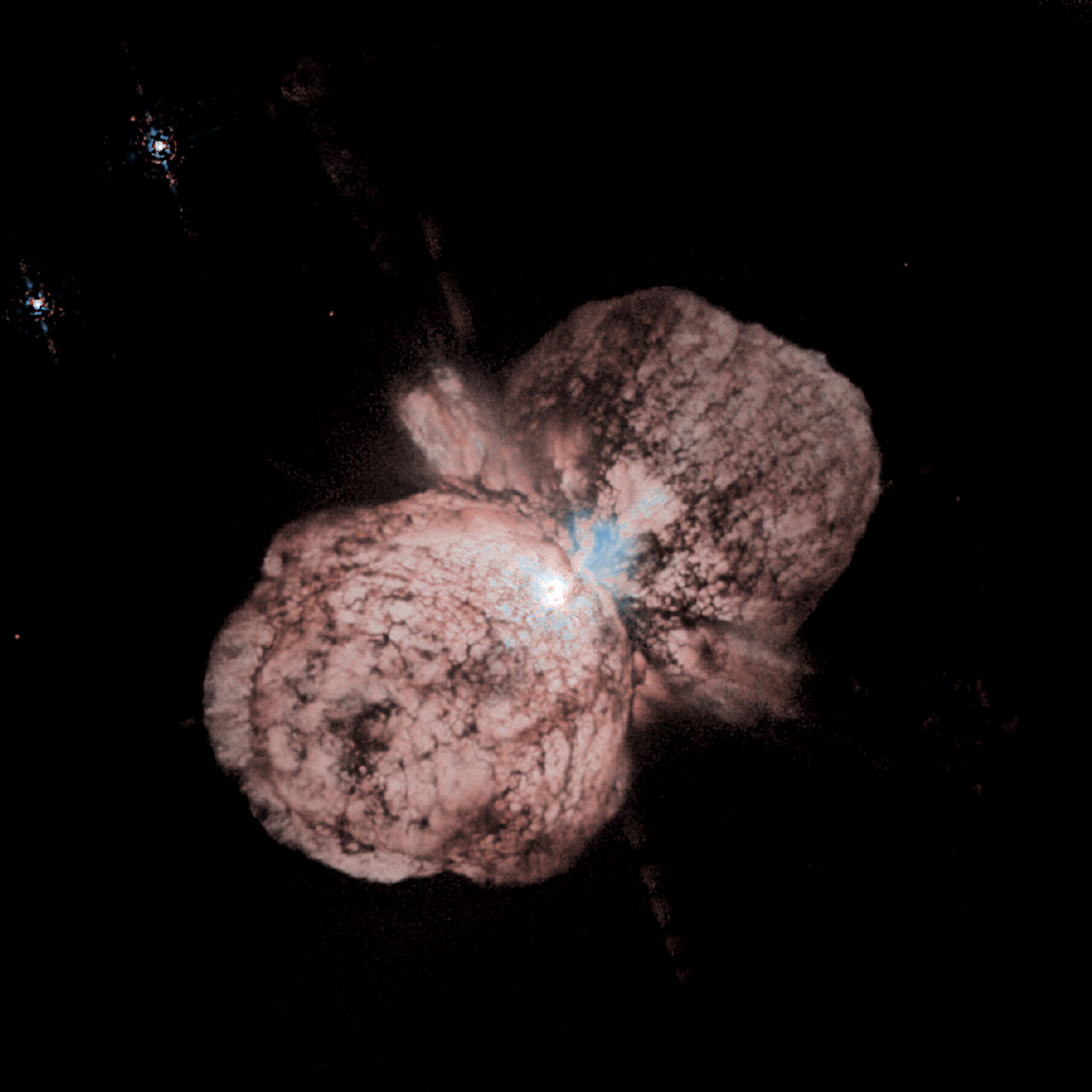 The 3D Structure of the Homunculus
Full spectral mapping (2990 Å – 24,790 Å) of the entire Homunculus Nebula in March 2012 with the Very Large Telescope in Chile.

Assemble a data cube. Focus on molecular hydrogen infrared emission, which traces fronts and  backs of lobes.
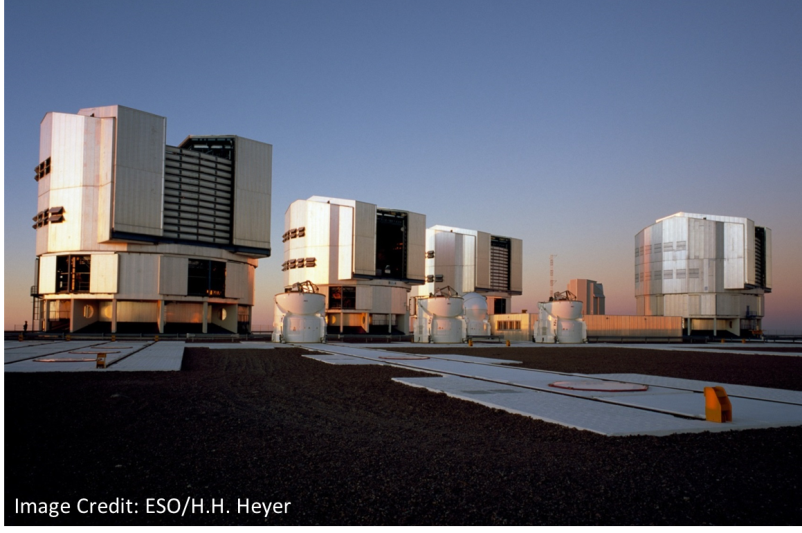 Steffen+ 2014
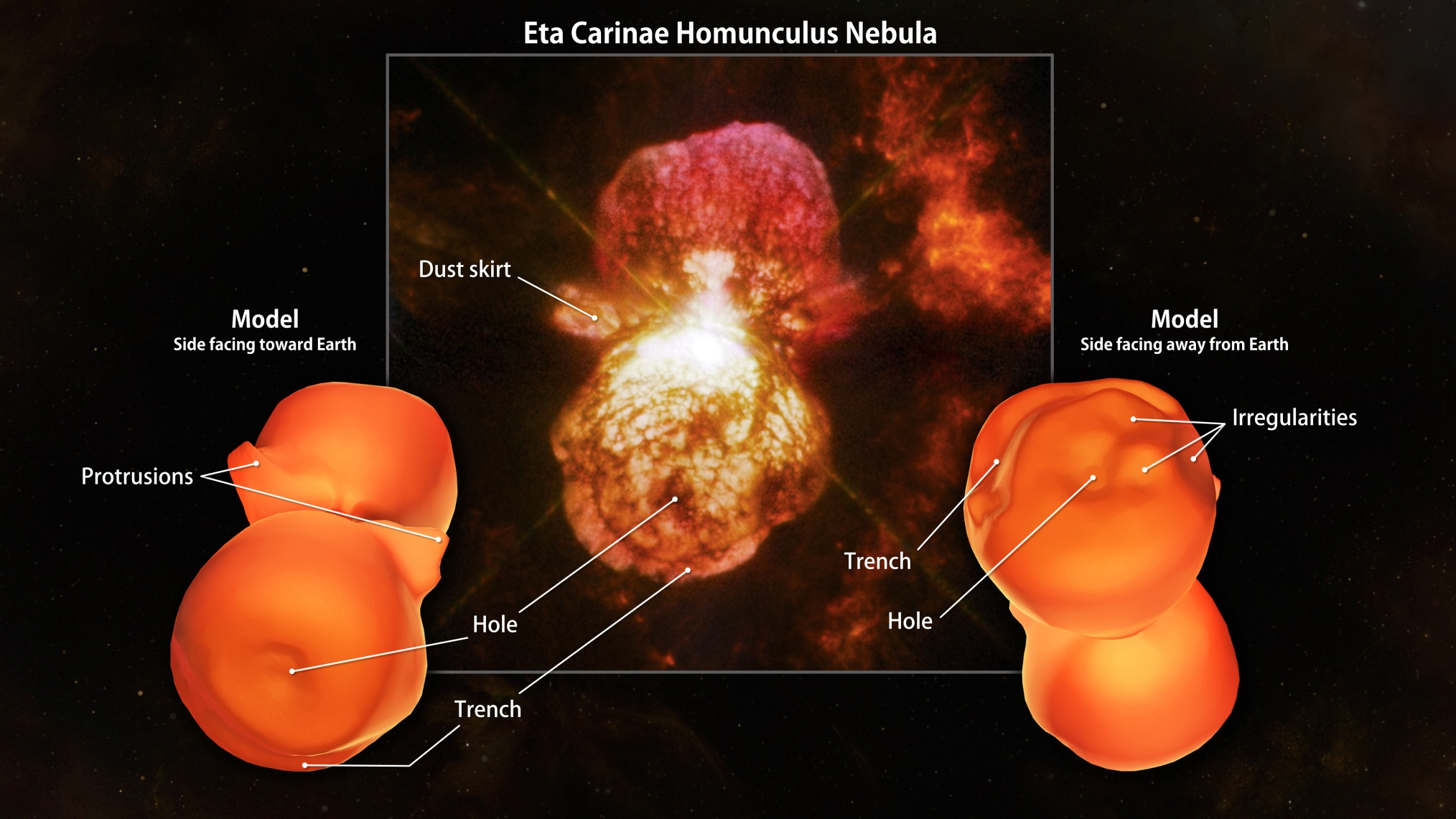 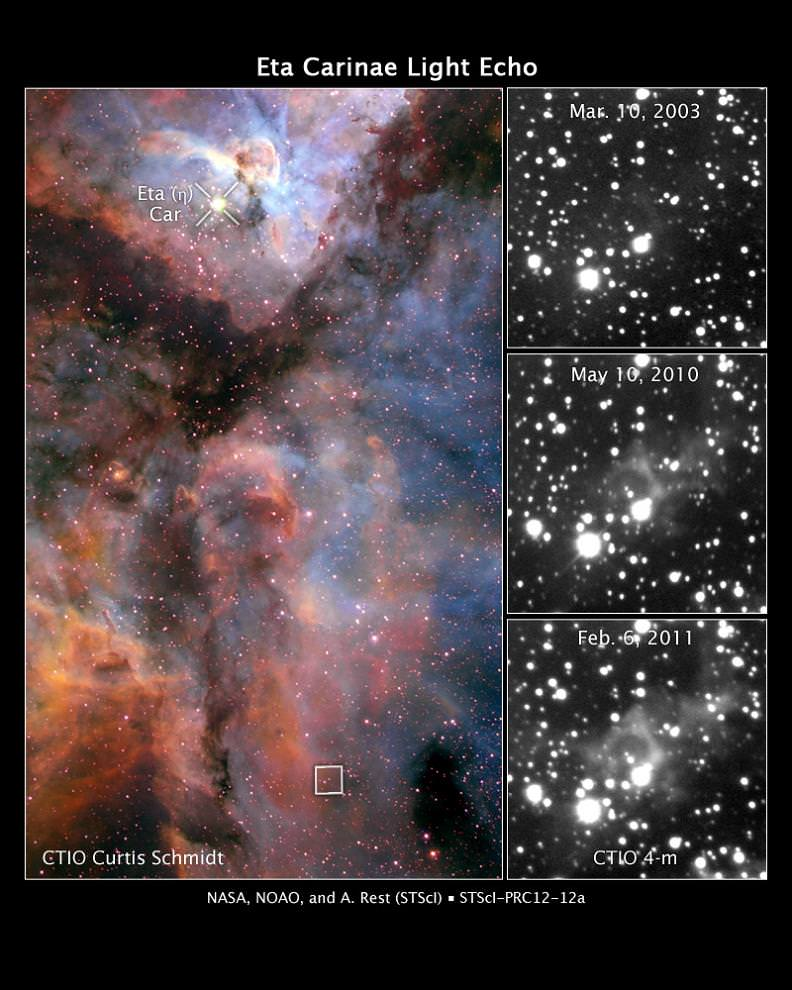 Light echoes
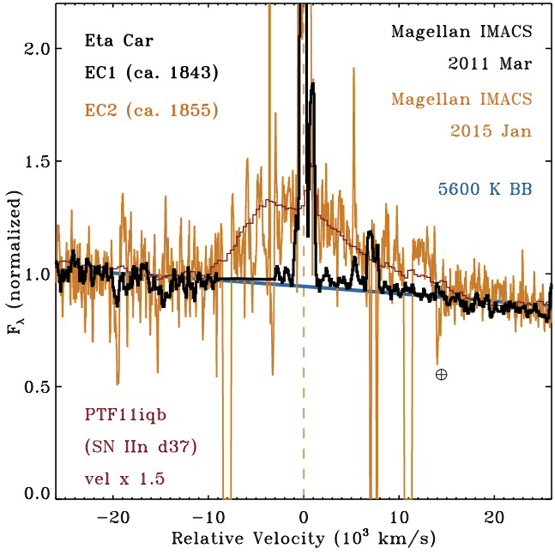 Smith+2018
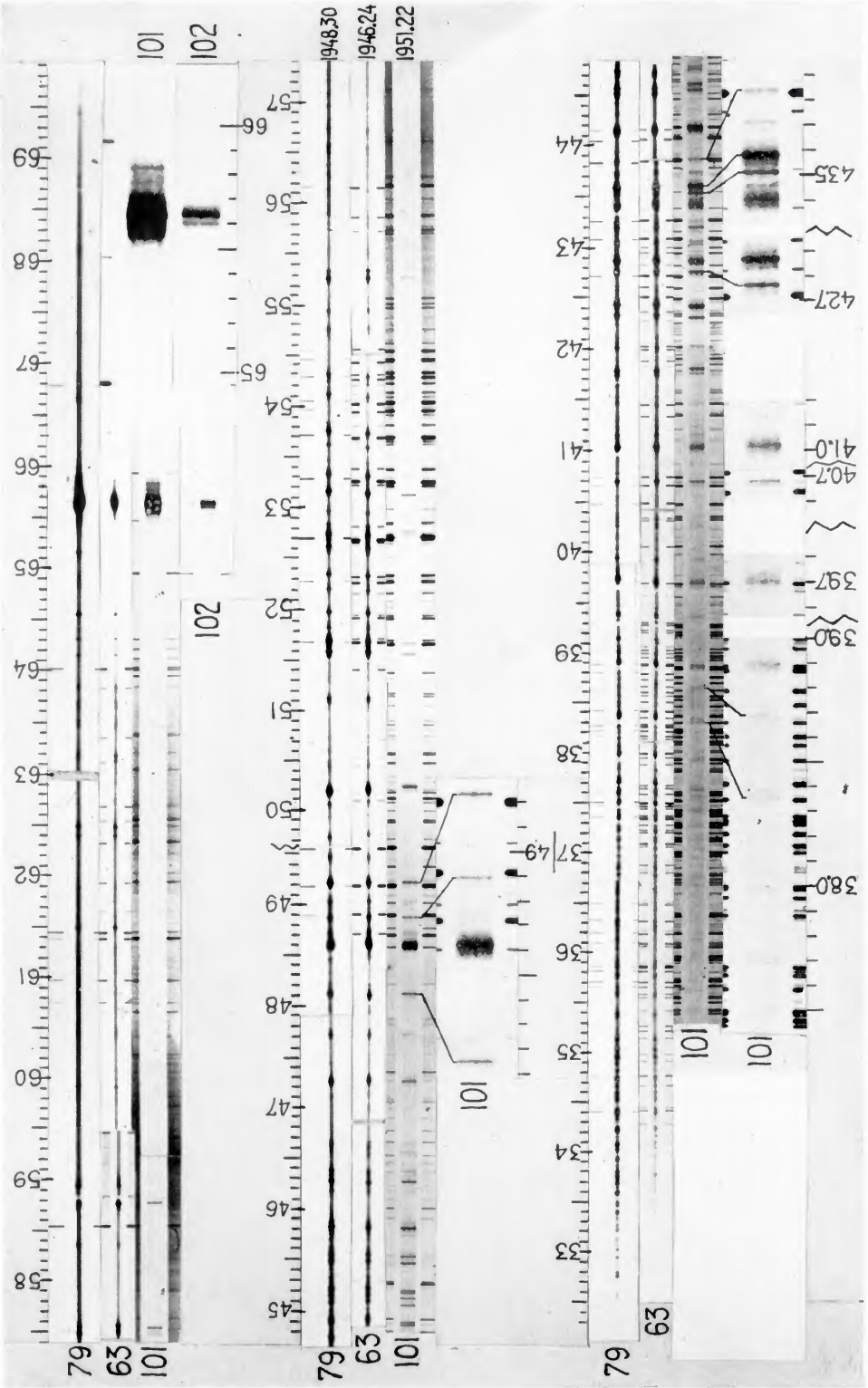 After the Eruption… significant spectral variations
Gaviola (1953)
Unusual, close ejecta
Weigelt & Ebersberger (1986)
New clues… periodicity (P=2022.7 d)
Damineli+ 1997, 1998, 2008
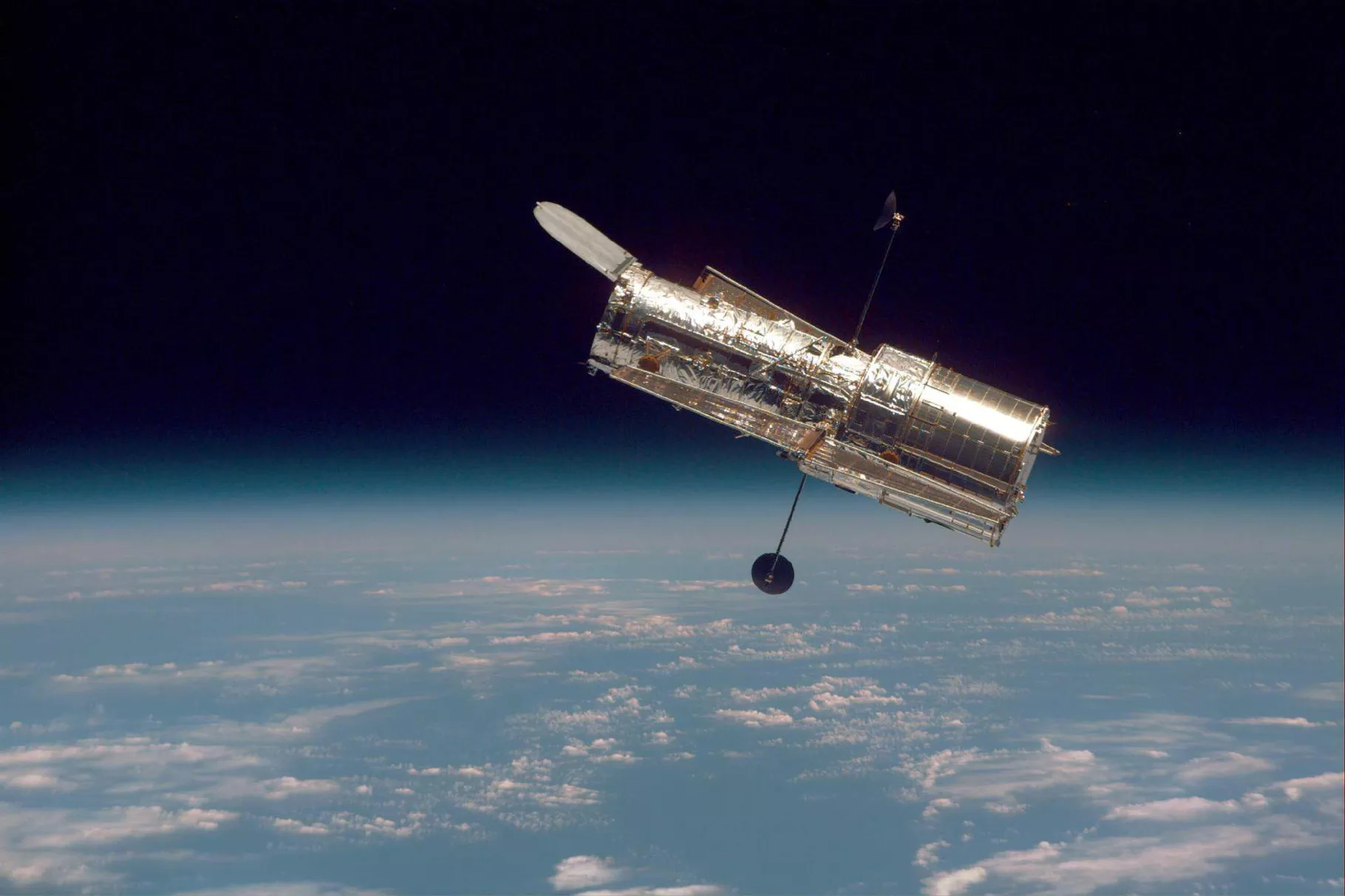 http://etacar.umn.edu/
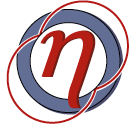 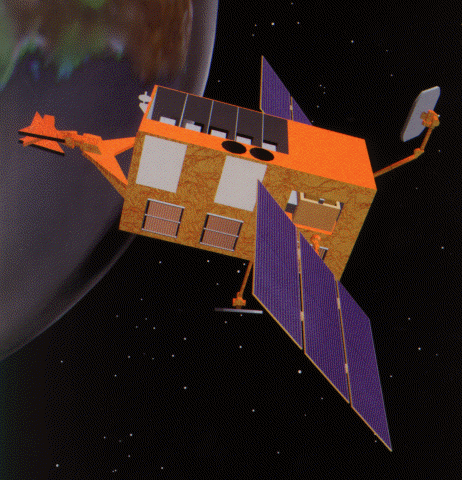 RXTE Monitoring
Corcoran+ 2001
Long-term monitoring with X-ray satellites
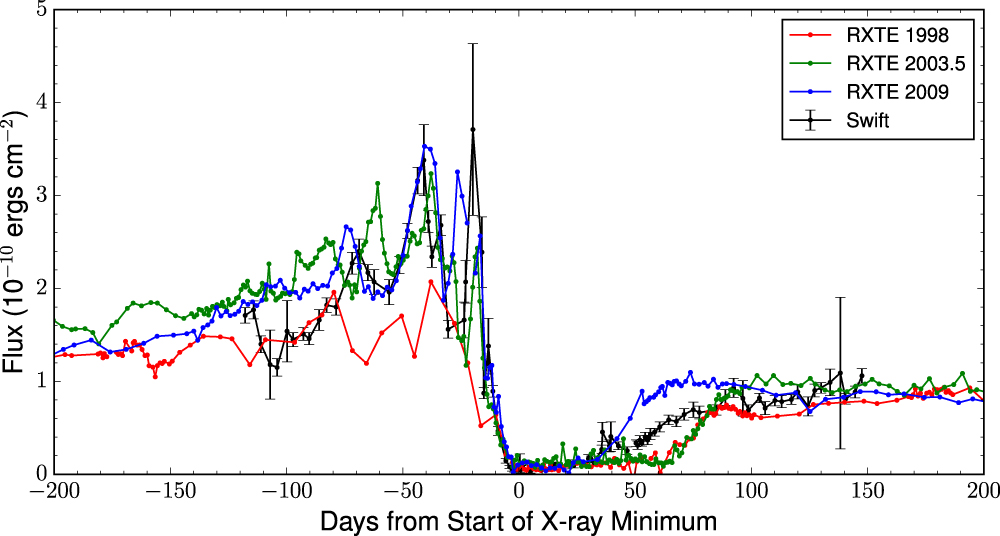 Orbit:
5.54 years
e~0.9
(No kinematics yet)
𝜂 Car B:
          30 M⊙
Ṁ ~ 10-5 M ⊙ yr -1
𝜂 Car A:
90 M⊙
LBV-like, large     
        radius

Ṁ ~ 10-3 M ⊙ yr -1
Periastron passages:
He II excess
Lower energy optical spectrum
X-ray maximum (and minimum)
Next event in February 2020
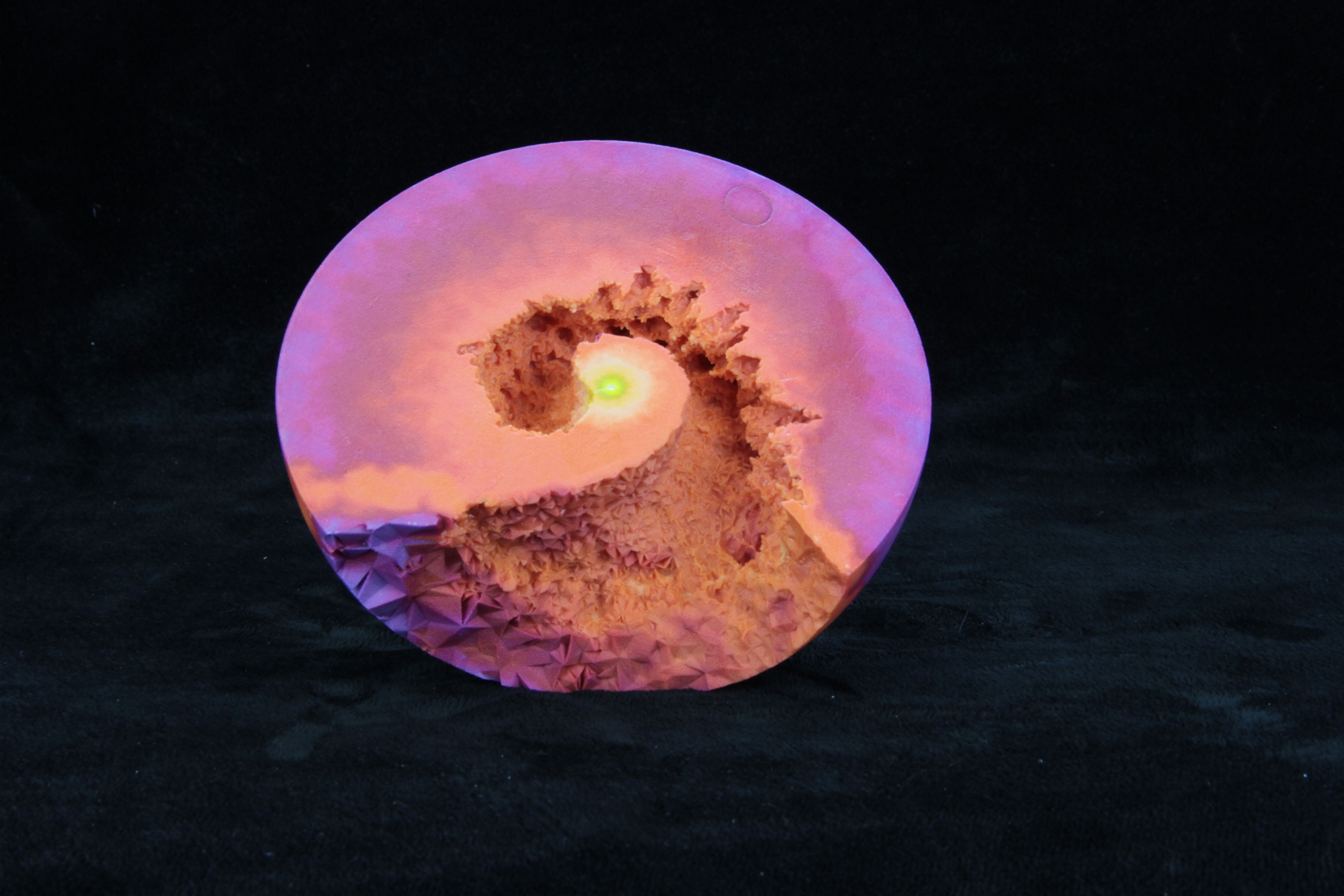 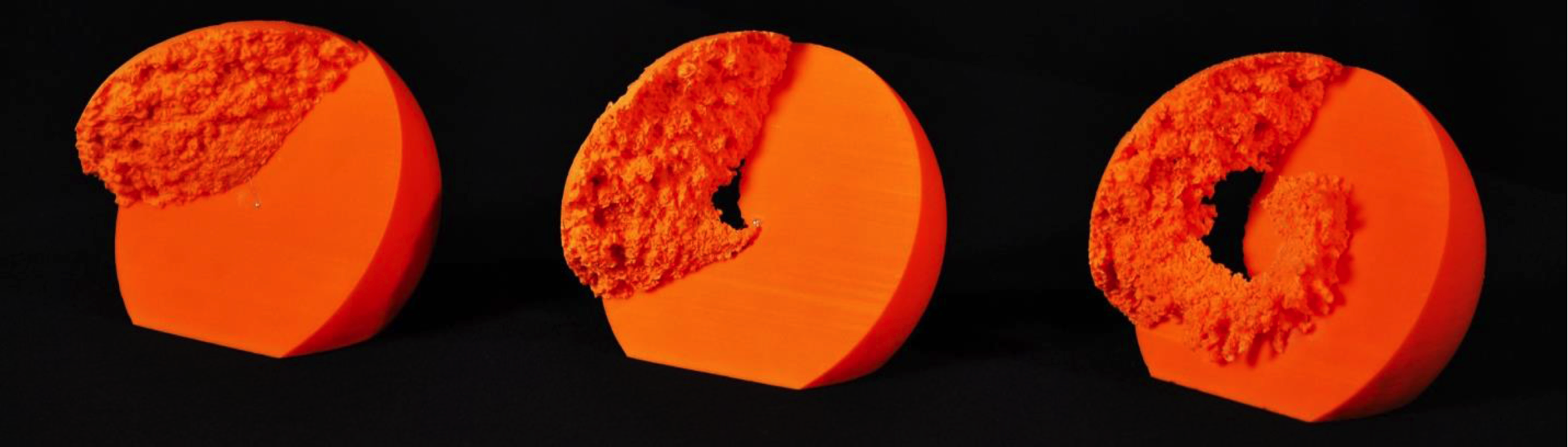 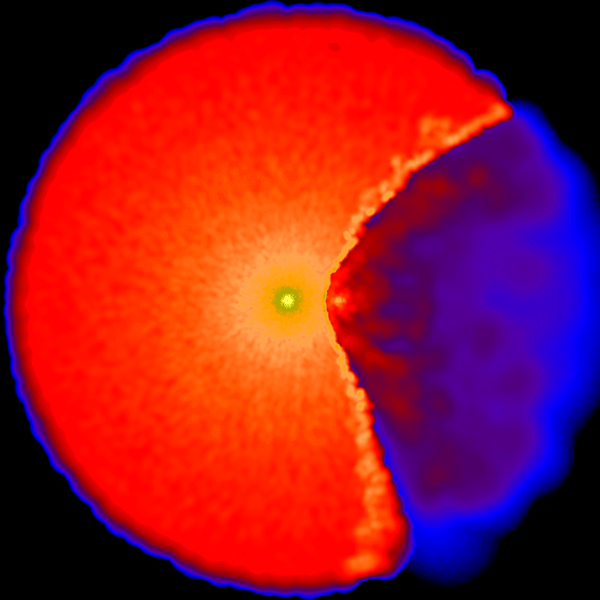 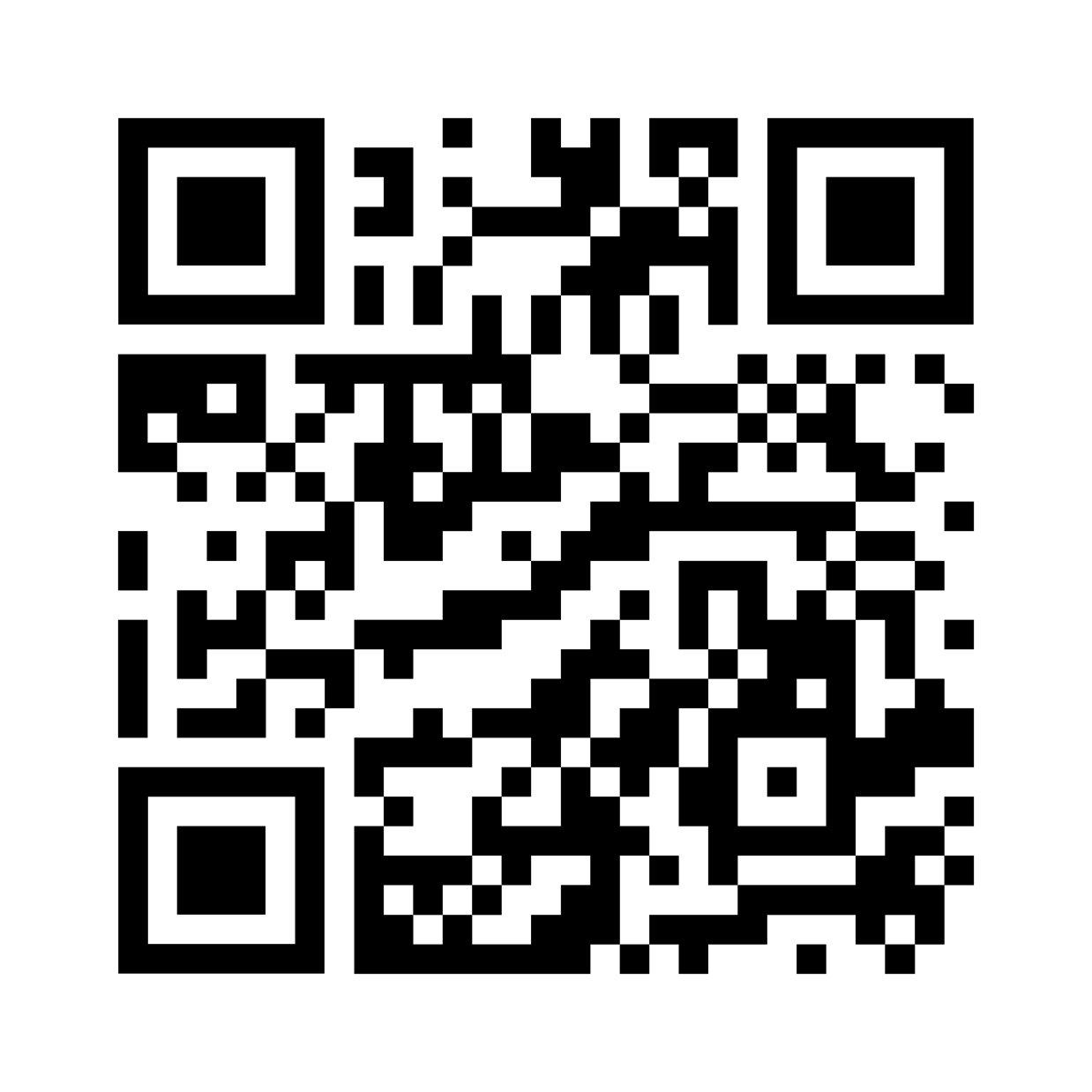 DOWNLOAD AND PRINT YOUR OWN!
Madura+ 2015
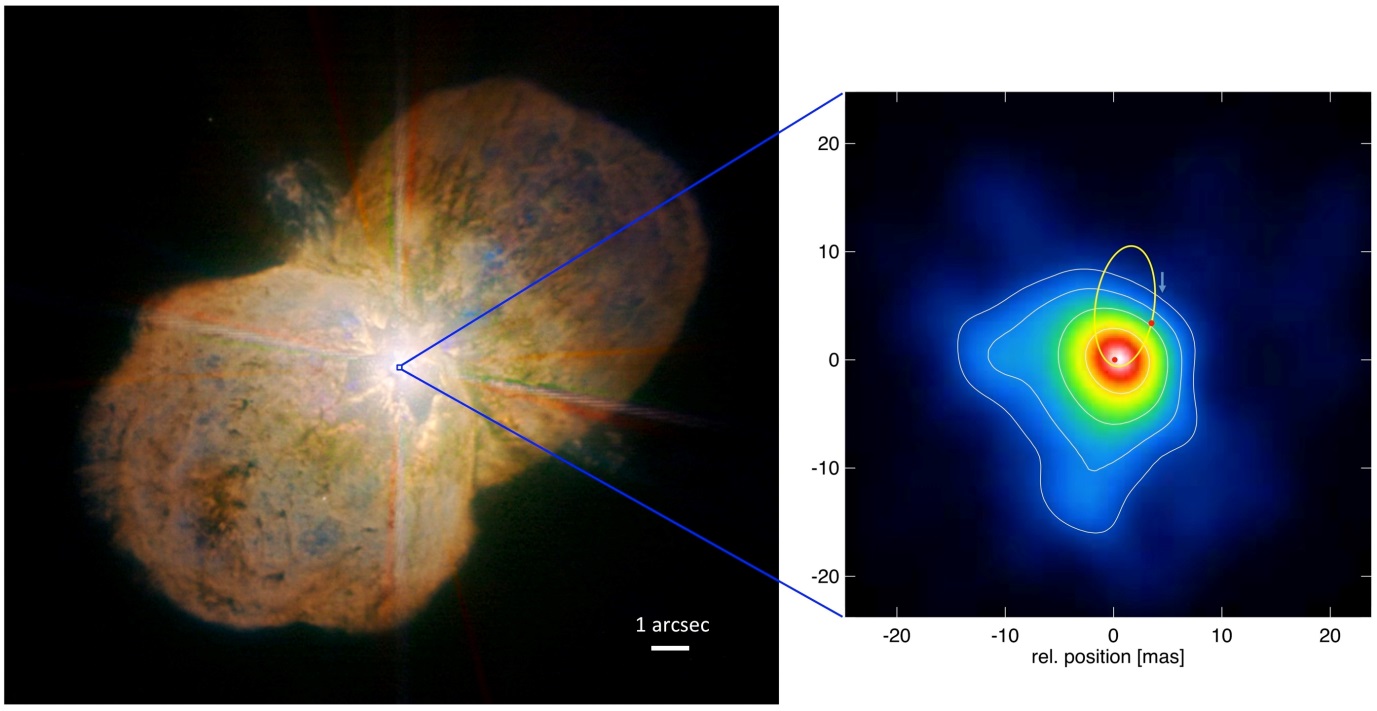 Weigelt+ 2016
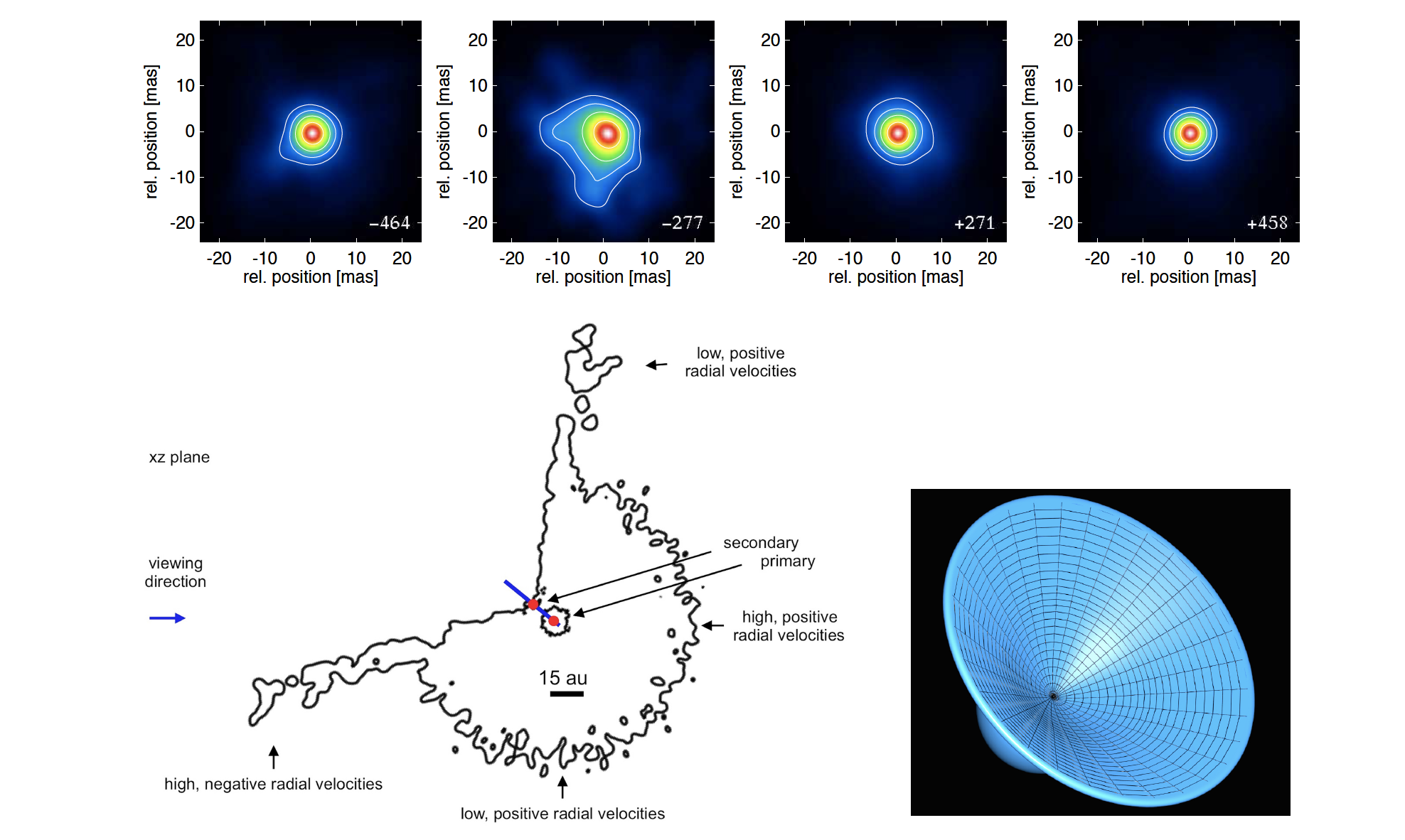 Weigelt+ 2016
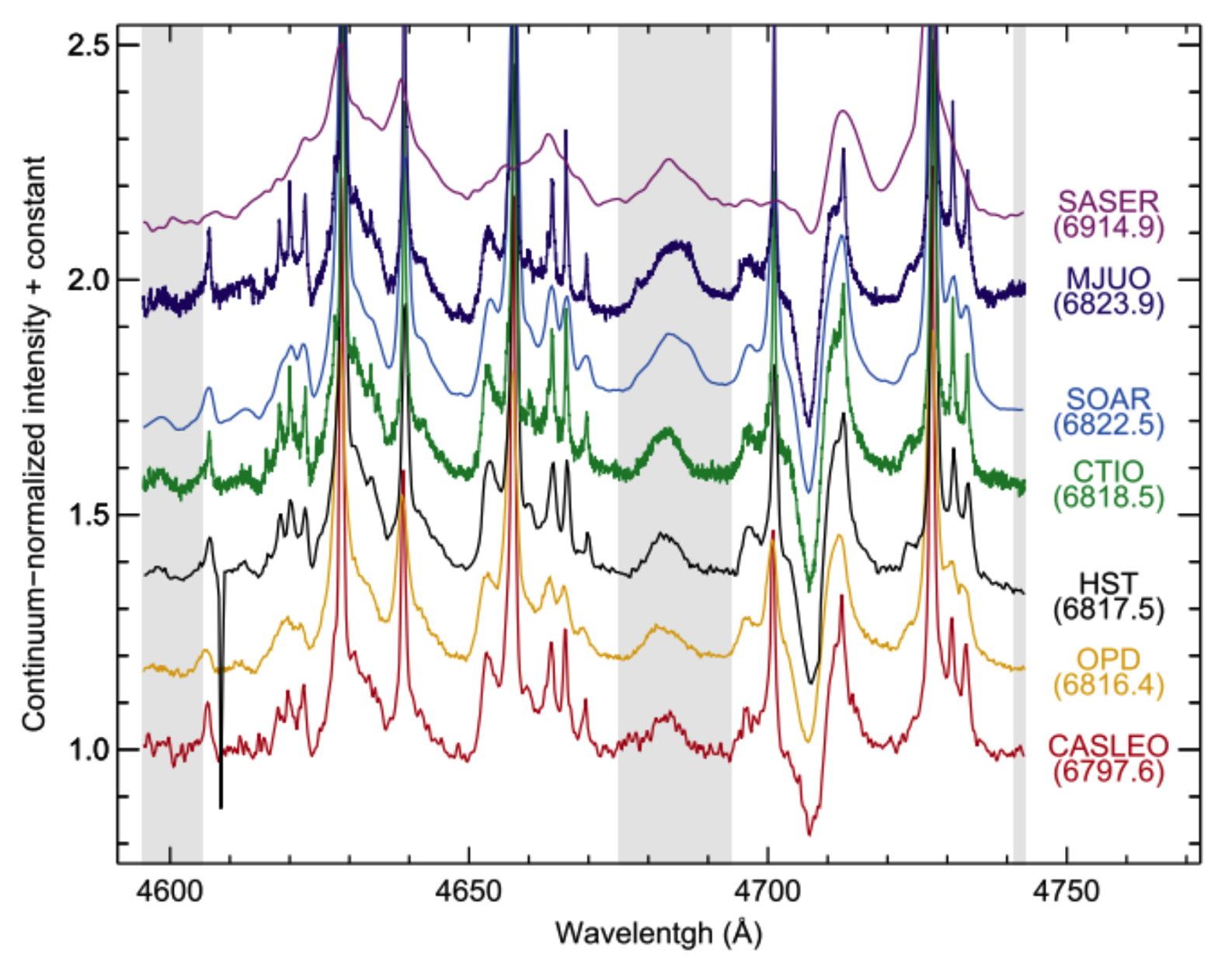 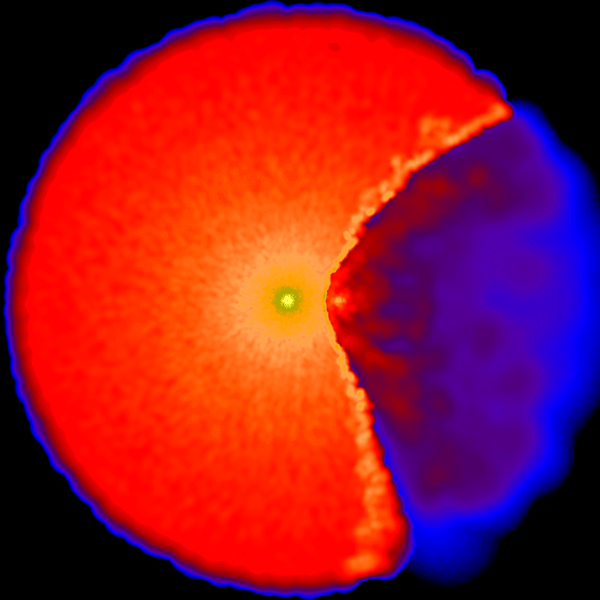 Teodoro+2016
Eta Car
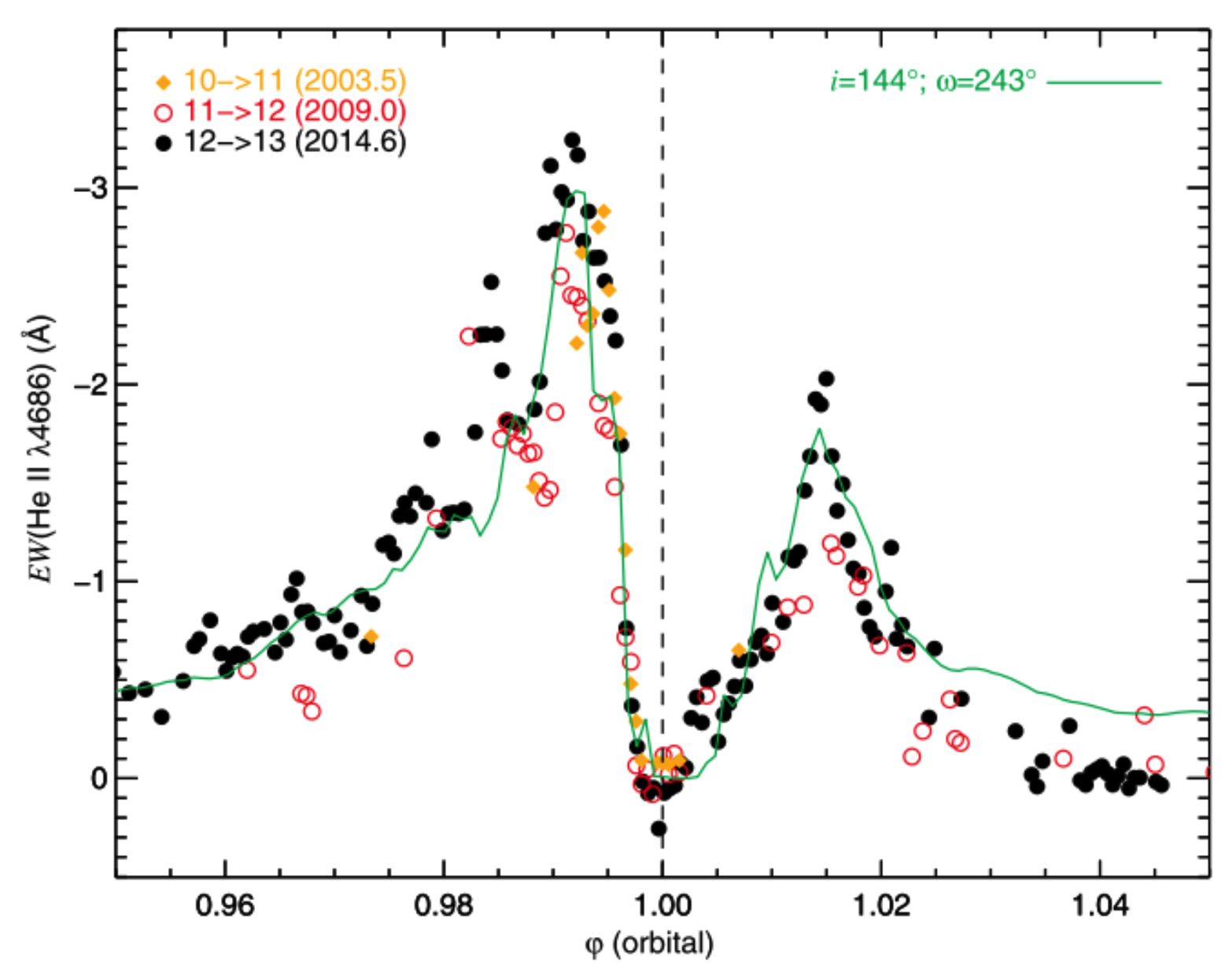 Wavelength (Angstroms)
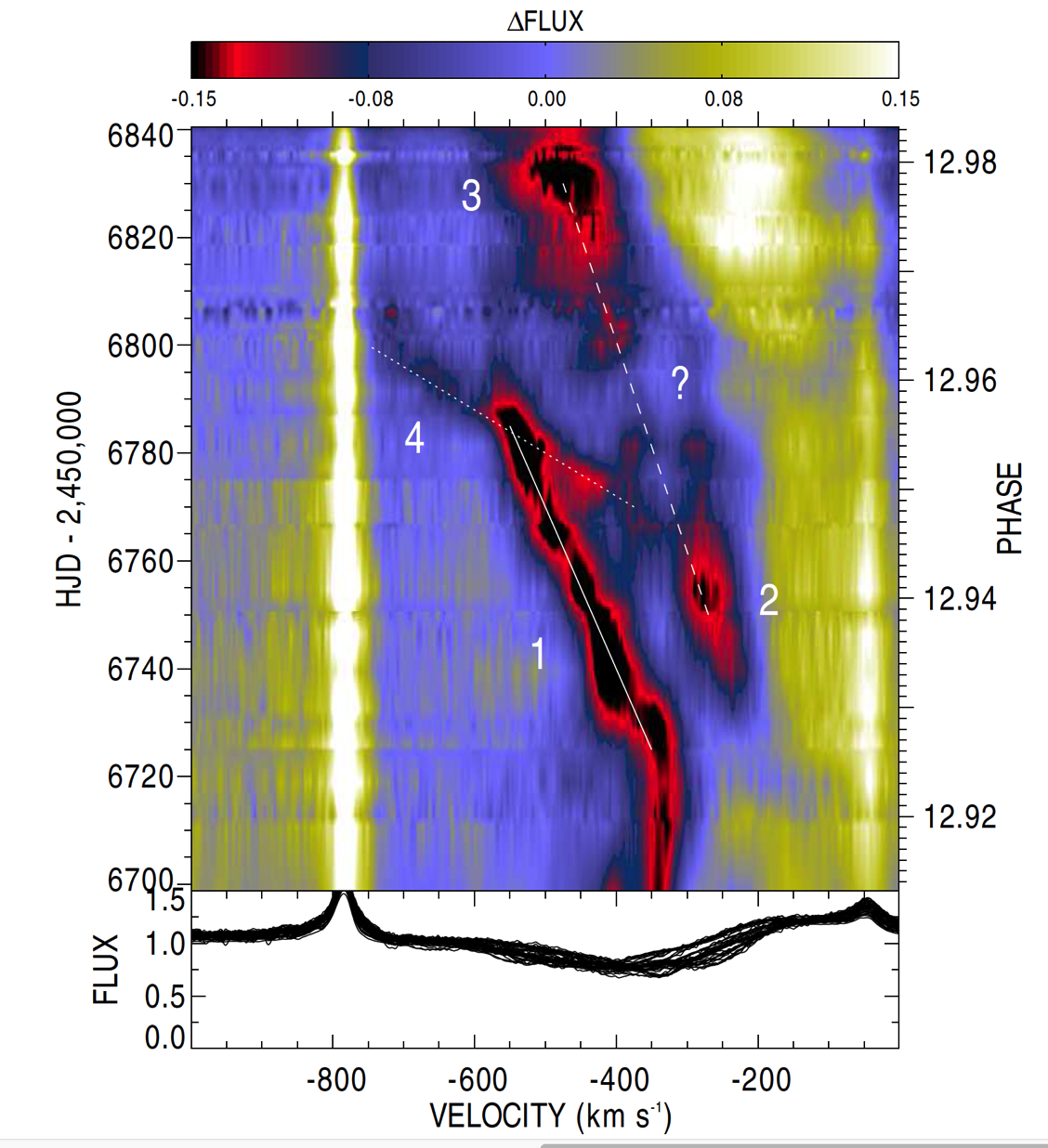 Richardson+ 2016
[Speaker Notes: Bottom, 0.938, 0.98]
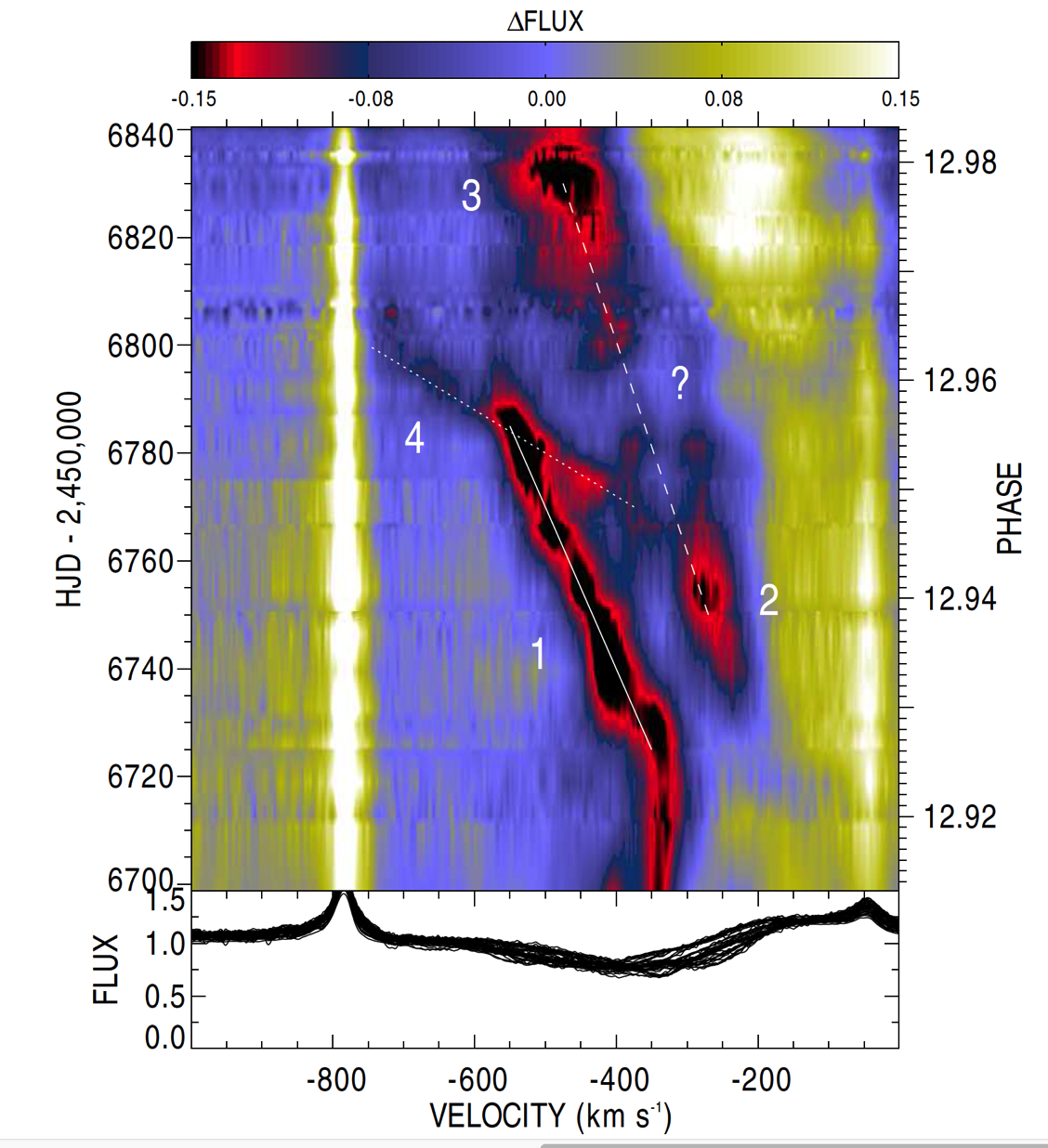 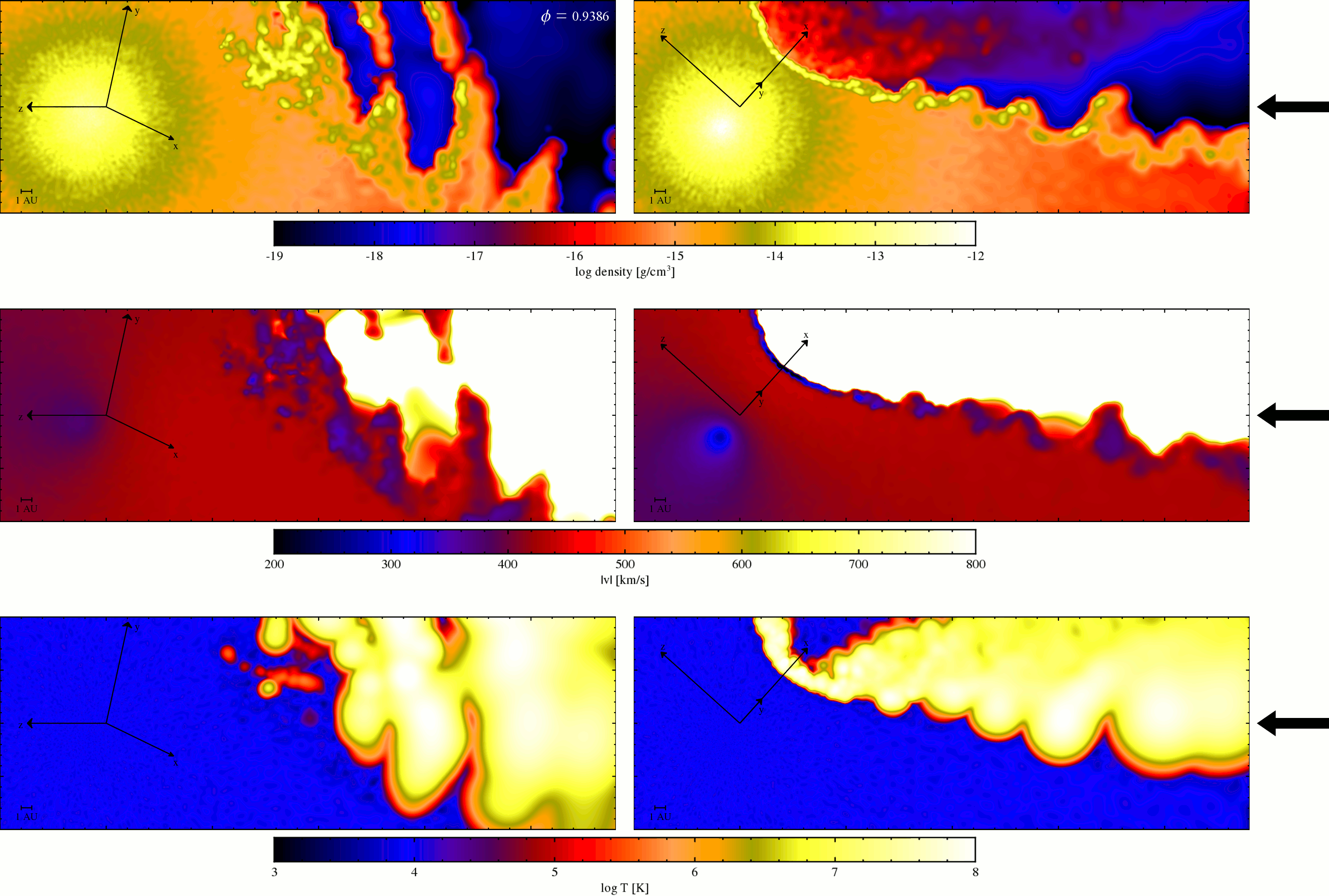 Richardson+ 2016
[Speaker Notes: 0.938]
Richardson+2018
Precision Photometry reveals pulsations
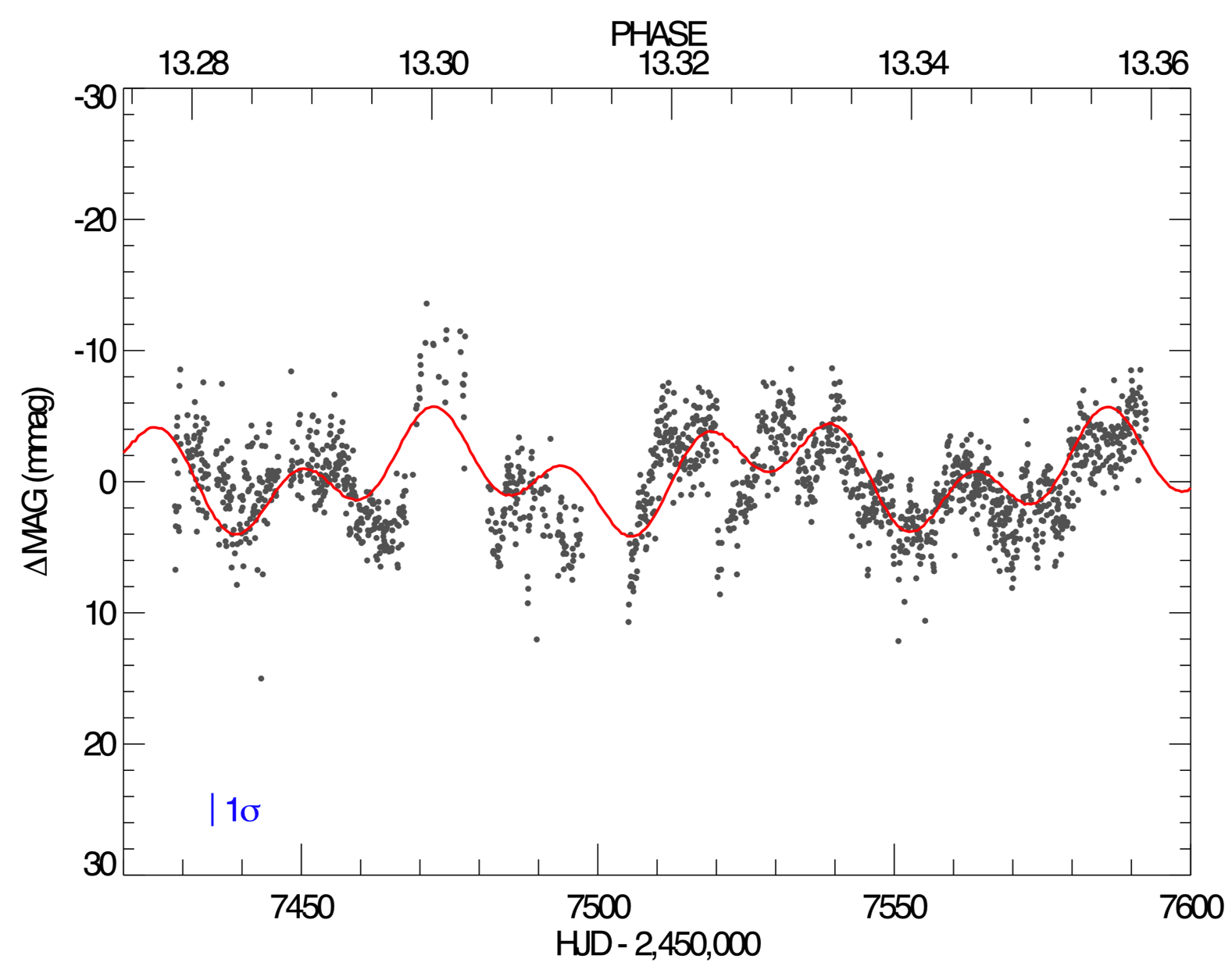 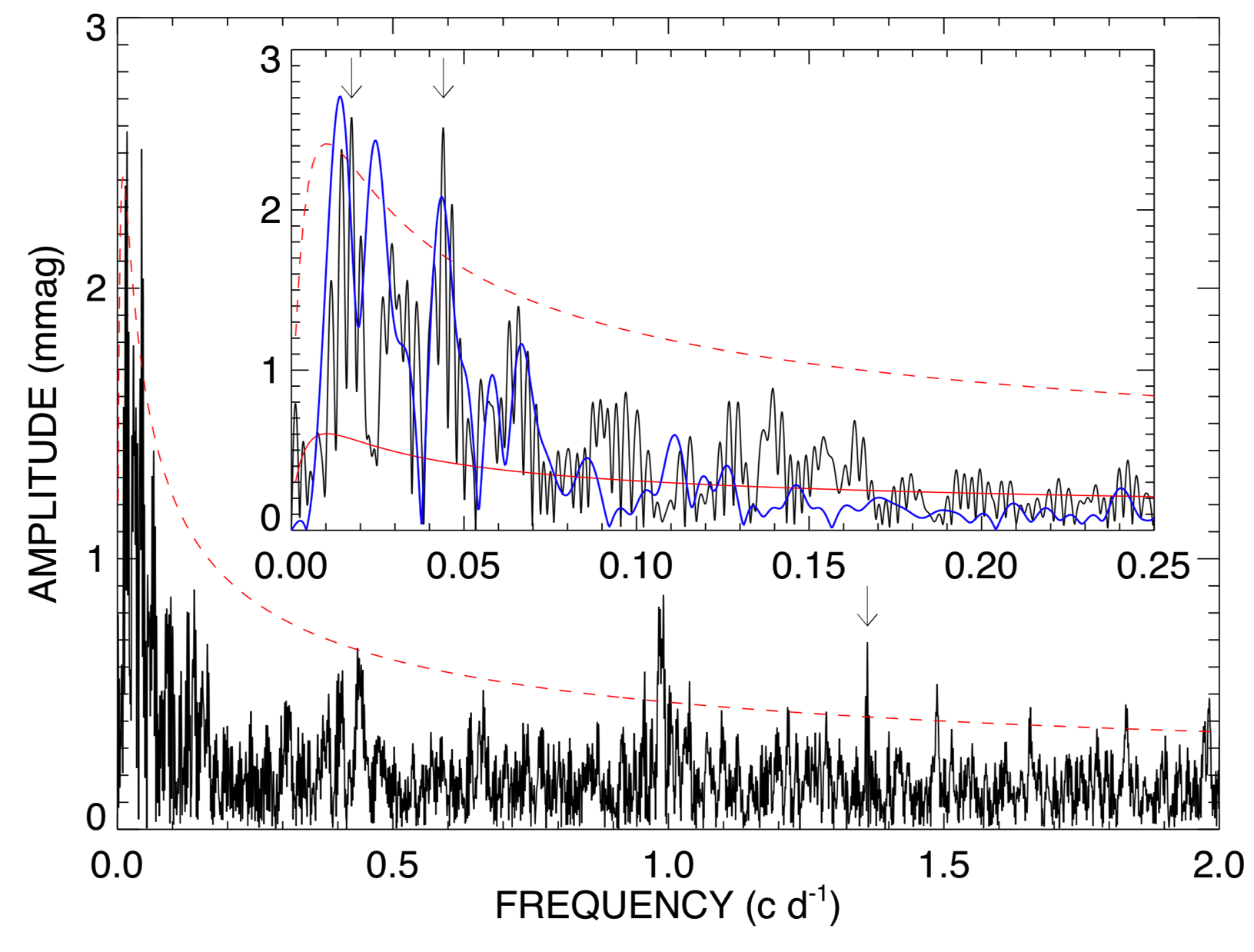 [Speaker Notes: First possible explanation for these variations. Stable over ~40 years – binary driven?]
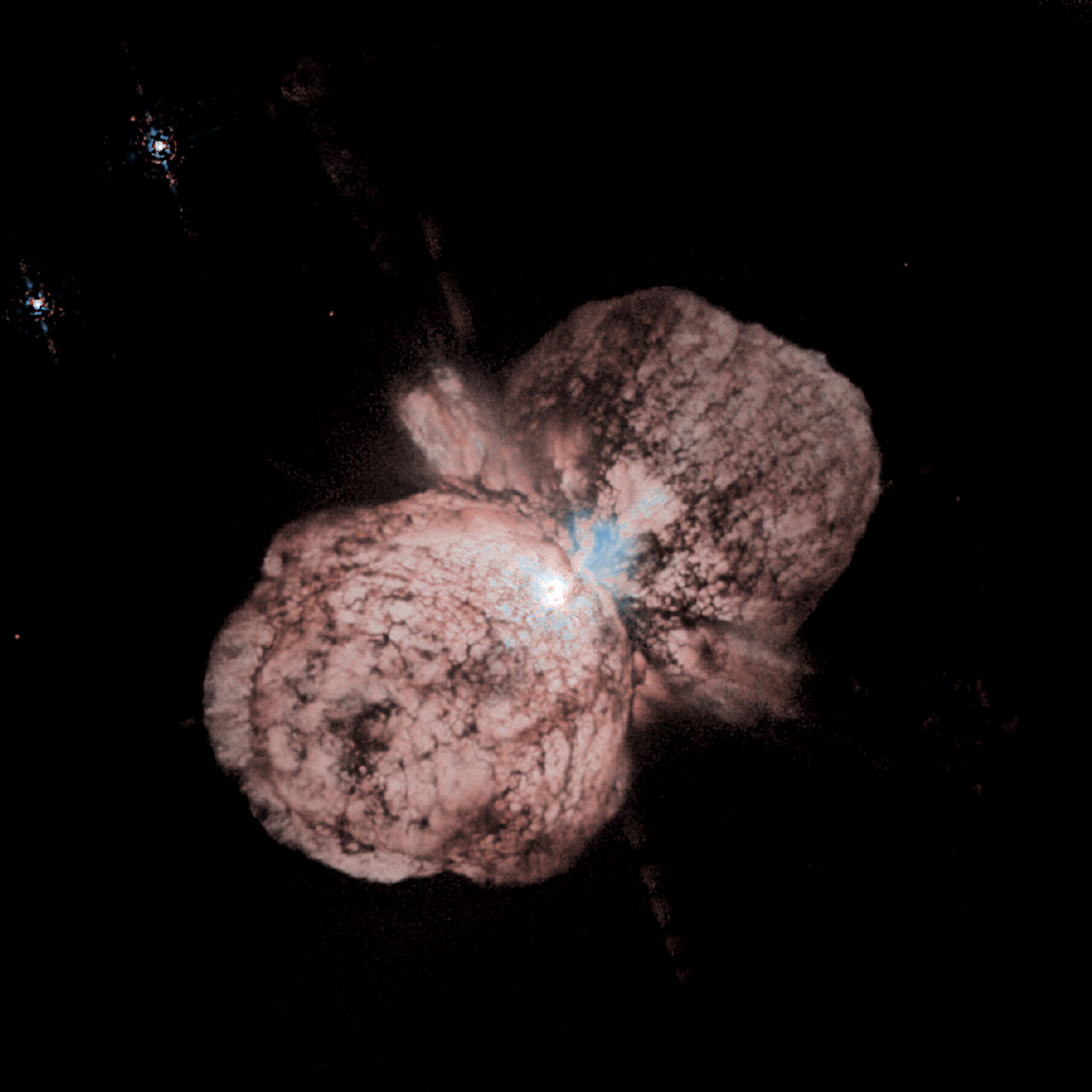 h Carinae is an outstanding astrophysical laboratory
Massive stars
Winds
Evolution
Outbursts
Binary interactions
Interstellar medium
Outflows
Ejecta
Theoretical models and observations are finally both leading each other
Multi-wavelength observations 
X-rays (shocks, orbit, mass-loss)
UV (mass loss, CS changes)
Optical (wind diagnostics, binary timing, light echos)
IR (interferometry, wind diagnostics, molecules)
ALMA + radio (molecules, ejecta studies)
We are working to piece it all together to understand SN imposter events